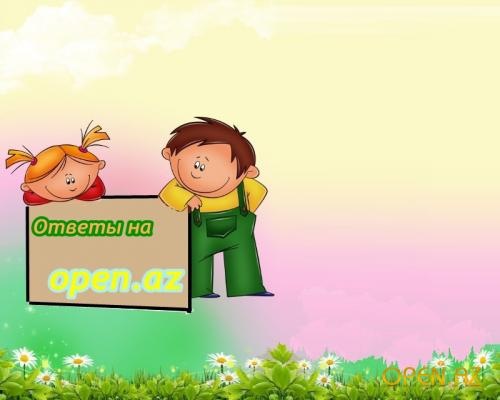 Внимание! Проверь, дружок,
Ты готов начать урок?
Всё ль на месте,
Всё ль в порядке 
Ручка, книжка и тетрадка?
Есть у нас девиз такой:Всё, что надо  - под рукой!
Ученье – 
      лучшее богатство
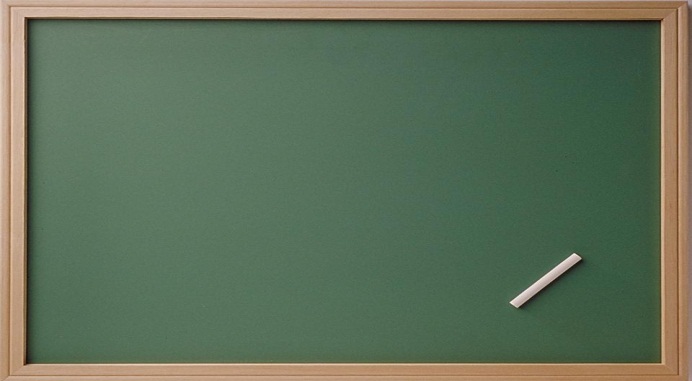 Само с кулачок, Красный бочок. Потрогаешь - гладко, Откусишь - сладко.
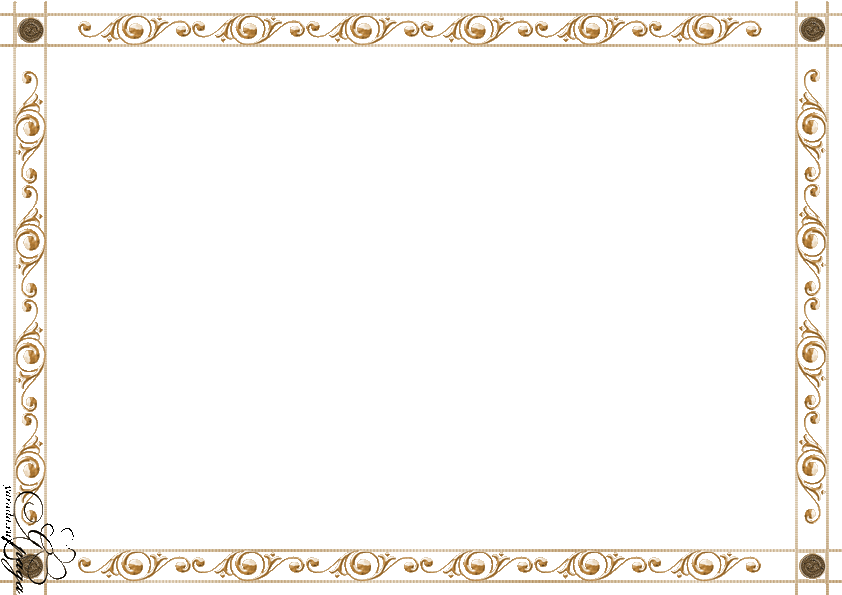 яблоко
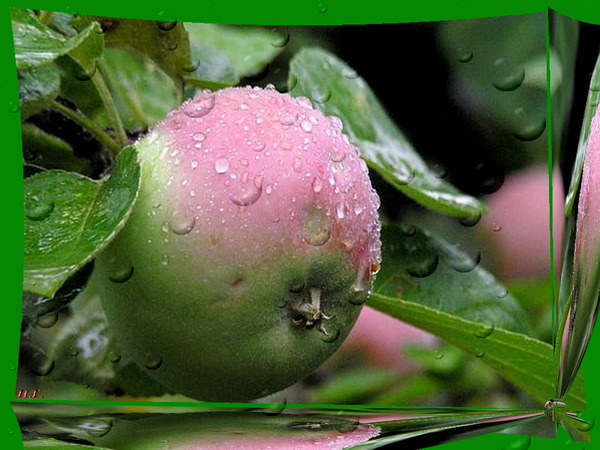 Яблоко – плод яблони, кисло-сладкий фрукт.  
К истокам слова. 
Первоначально яблоком называли плод любого дерева и кустарника
 (исключая ягоды, но включая орехи).
Фразеологизмы: 

 яблоку негде упасть
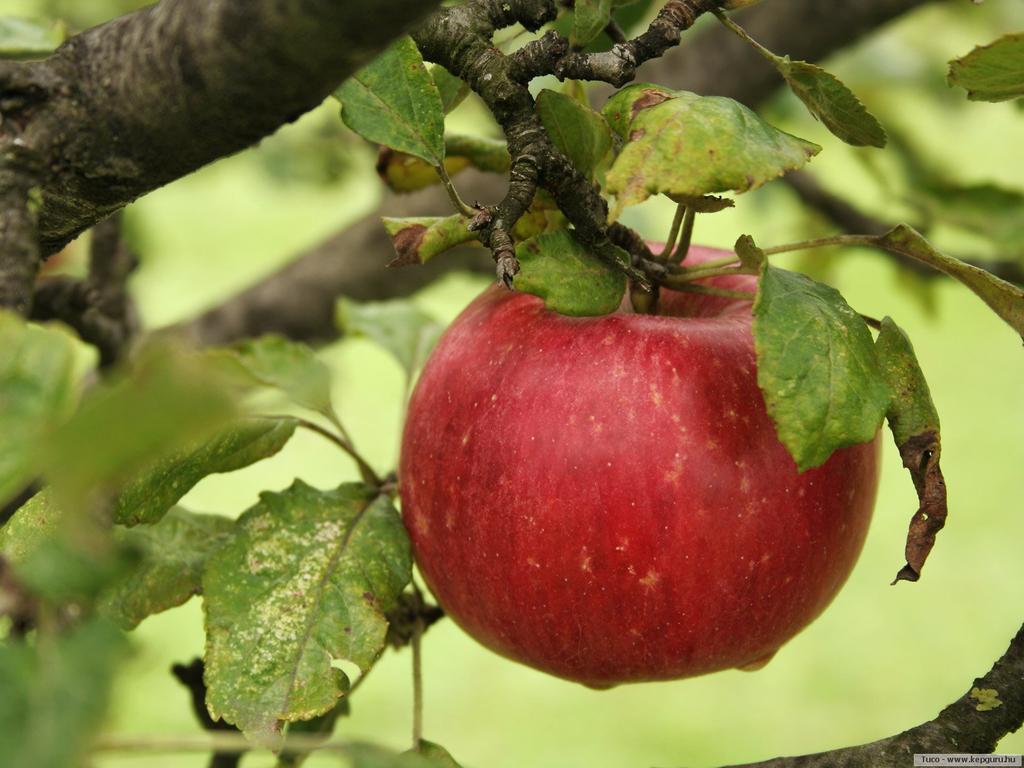 яблоко раздора
Пословица
Яблоко румяное,
 а внутри – червоточина.
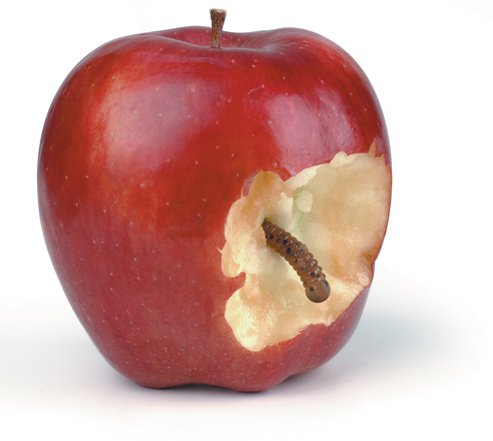 Однокоренные слова
яблочный,  яблочко,
 яблоня, яблоневый
яблоко
Напиши слово.
1. Поставь  знак ударения.
 2. Раздели его для переноса.
 3. Раздели его на слоги.
 4. Подбери к нему однокоренные слова, запиши их, разбери их по составу
Спиши текст. 
Вставь пропущенные буквы.
Определи тип склонения имен существительных
Мы (с)друг..м  гуляли  (по)саду. Что за  ч..до? (По)д..ро..ке  п..лзло ябл..к.. ! Это ёж..к  нак..лол  себе  (на)иглы  ябл..к..  и  б..жал (в)укрытие. Так  он  делал  св..и  з..пасы.